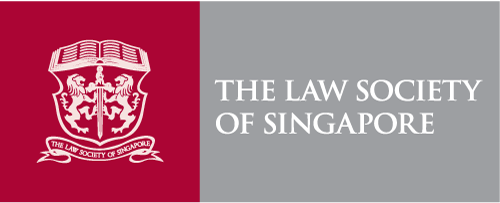 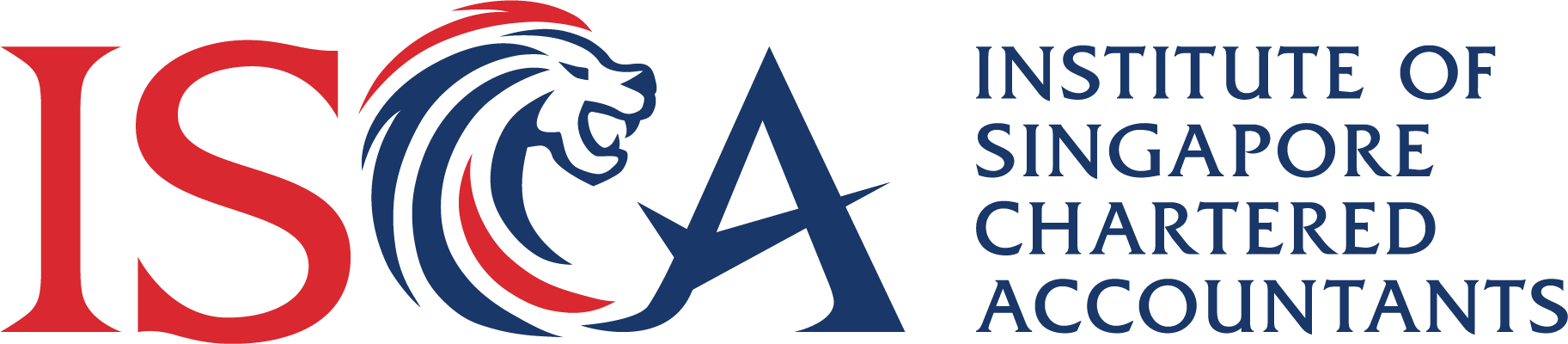 ISCA-LawSoc’s Sustainability Apex Programme (SAP)
Masterclass 3: Decarbonisation
Overview – Summary Deck
January 2024
Agenda for today’s masterclass…
Introduction to Decarbonisation
Decarbonisation Levers and Strategy
01
02
We will explore the importance of decarbonization and  its role in addressing climate change. Gain insights into  the trends in the industry, and the responsibilities and  opportunities for businesses in driving the transition to  a low-carbon economy.
Understand the key levers of decarbonisation and the  process to create a decarbonisation strategy. Explore  the potential tools such as emerging technologies  common practices that businesses can leverage to  reach their targets.
01
02
Highlights from COP28 outcomes
Key energy-related outcomes – 
“Beginning of the End” of the fossil fuel era
COP28 concluded with a historic agreement by 198 Parties to  deliver a new era of climate action. This landmark agreement  called “(The UAE Consensus)” sets out an ambitious climate  agenda to keep 1.5 Degrees Celsius within reach.
Tripling renewable energy capacity globally and doubling the  global average annual rate of energy efficiency improvements by  2030;
Accelerating efforts towards the phase-down of unabated coal  power;
Accelerating efforts globally towards net zero emission energy  systems, utilising zero- and low-carbon fuels well before or by  around mid-century;
Transitioning away from fossil fuels in energy systems, in a just,  orderly and equitable manner, accelerating action in this critical  decade, so as to achieve net zero by 2050 in keeping with the  science;
Accelerating zero- and low-emission technologies, including, inter  alia, renewables, nuclear, abatement and removal technologies such  as carbon capture and utilization and storage, particularly in hard-to-  abate sectors, and low-carbon hydrogen production
Based on the UAE Consensus, the implementation of the various  commitments are expected to limit temperature rises to between 2.1 and 2.8 Degrees Celsius by the end of the century.
Source: COP28; KPMG Global
What is decarbonisation?
‘Decarbonisation’ tends to refer to the process of reducing ‘carbon intensity’,  lowering the amount of greenhouse gas emissions produced by the burning  of fossil fuels. Generally, this involves decreasing CO2 output per unit of  electricity generated. Reducing the amount of carbon dioxide occurring as a  result of transport and power generation is essential to meet global temperature standards set by the Paris Agreement.
TWI, Cambridge, UK
In order to keep the planet from warming to dangerous levels, our society needs to rapidly decarbonise by 2050.
That means cutting our carbon emissions, and capturing and storing the emissions we can’t avoid.”
Decarbonisation
The process by which countries, individuals or other entities aim to  achieve zero fossil carbon existence. Typically refers to a reduction of the  carbon emissions associated with electricity, industry and transport.
IPCC
Source: decarbonisation: An Animated Graphic (columbia.edu) , What is Decarbonisation? - TWI (twi-global.com)
6
The pathway to decarbonization for corporates
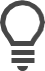 Setting a science based target will  bring credibility to your efforts
Define- Setting  boundaries of the operations
Communicate – Report GHG emissions inventory
Offset – Foremissions that are unavoidable consider offsets and RECs
Set targets – Develop a GHG emission reduction targets
04
06
08
02
01
05
07
03
Review and Communicate – Report transparently on reductions against targets and realign
Carbon reduction – Reduce emissions through RE, energy efficiency and sustainable products
Hotspot – Identify emissions hotspots and reduction potential
Measure – Review GHG emissions inventory
Your reductions and offsets should be supported  by management mechanisms like GHG emissions policies, Internal Carbon Prices, cost of abatement curves
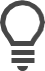 Source: KPMG Global
Decarbonisation Framework
The decarbonisation methodology comprises of 4 levers to allow organisations to achieve their ne-tzero vision. However, decarbonisation alone is  insufficient, and has to be accompanied by 5 decarbonisation enablers, which will create effective change for the organisation’s climate ambitions.
4 Levers to decarbonise operations
5 enablers for effective change
Digitalisation
Reduce carbon emissions via reduction of energy consumption  (e.g. improve equipment efficiency)
Reduce
Change Management
Replace existing energy use with cleaner alternatives  (e.g. electrification)
Replace
Sustainable Finance
On-site generation of green/renewable energy  (e.g. solar panels)
Produce
Decentralisation
Purchase of green energy or carbon offsets  (e.g. PPA, RECs)
Procure
Governance & Risks
Source: KPMG Global